GASTRIC (STOMACH) WASHOUT
Introduction
Definition: The process of emptying stomach content using fluids.
Purpose: To empty stomach contents.

Indications:
Poisoning with corrosive substances.
Preoperative management for gastric surgery.
For diagnostic purpose to obtain a specimen.
Equipment
Top shelf
A funnel with a rubber tubing attached
Bowl containing  disposable gastric tubes
Clamp (artery forceps)
Irrigation fluid
1 liter measuring jug
Cotton wool swabs in a gallipot
Clean gloves
Lubricant
Gauze swab
Jug with warm water
Bottom shelf
Jug for taking sample of stomach content
Mackintosh and bath towel
Receiver for dirty swabs
Bucket
Blue litmus paper
Specimen container
Procedure
Greet the patient and introduce yourself.
Explain the procedure to the client/ patient and state what is required of him/her then obtain informed consent.
Assess the following:
Patient/ client’s condition.
Client’s understanding of the need for gastric lavage.
Patient/ client’s possible risk associated with gastric lavage.
The equipment required/ assistance needed.
The appropriateness of the working environment.
Cont’d
Position the client appropriately (high fowler’s or lateral position).
Cover the patient  with a bath towel/ protective mackintosh. This is to protect the patient/ client from soiling and avoid wetting of linen.
Place the bucket on the floor then connect the tube to the funnel and clamp.
Cont’d
Wash, dry hands and don gloves to minimize microorganism transfer.
Lubricate the end of the stomach tubing and instruct patient to swallow as you put the tube in through the mouth into the stomach. Swallowing facilitates ease of insertion of the tube.
Cont’d
Hold the funnel above the client and fill it 3/4 way with the irrigating fluid. This facilitates flow by gravitational force.
Unclamp and add more fluid. This is to prevent air entry and allow siphoning of the fluid.
When about 300mls has gone in lower the funnel and invert it over the bucket. 
Repeat the process until only clean fluid comes out. This allows the fluid to pour out (for effectiveness of the lavage).
Remove the tube, the gloves and wash hands.
Cont’d
Position the client and remove the bed screens.
Don gloves and clear used equipment.
Empty bucket into sluice room, decontaminate it. Decontaminate all other equipment used, clean with soap and water, rinse, dry and store appropriately or take for sterilization then discard the gastric tube.
Wash and dry trolley, then wash and dry hands. 
Document the procedure and your assessment findings.
Bowel (rectal) washouts
Rectal washouts are performed to decompress the lower intestine and deflate the abdomen by removing gas and stool using small amount of NS
Uses of washouts
In babies and children to relieve low IO e.g in meconium plug
As a temporary management of patients with hirschsprungs disease before surgery
In management of entero-colitis
Preoperatively in patients undergoing closure of stoma procedures
Management of constipation in children
The procedure
Position the patient in a semi recumbent position or prone position
Lubricate catheter tip and insert gently into the rectum
Using syringe plunger Instill warm NS solution
in 10 – 20ml aliquots over 1-2 mins
Remove the syringe and let the fluid flow back to the kidney dish
Repeat two to three times
Procedure ct
Remove the catheter from the rectum and leave the patient clean and dry
Note and record the results accurately

Nursing management
Assess the frequency, color and amount of vomitus
Assess any increase in amount and change in color of NG aspirate – green indicates IO
Assess and describe the degree of distension of the abdomen
Note the time of each bowel action frequency, amount, consistency and color
Stoma Care
stoma
Stoma care
Stoma is an opening that is created to allow stool or urine to pass out of the body.
Common conditions that might necessitate a stoma are:
Imperforate anus: where there is no exit for the bowel or its contents.
Hirschsprungs disease: where nerves called the ganglion nerves are missing and waste matter cannot easily pass.
Inflammatory bowel disease: this includes Crohns Disease and Ulcerative Colitis, both inflammatory diseases of the intestines.
Neonatal necrotising enterocolitis: this occurs when a portion of the bowel is dead and cannot function
Spina bifida
Stomas will be a pinkish red in colour, similar to the inside of your mouth, and will be soft and moist.
Stomas have no nerve endings and therefore no feeling so it will not hurt when touched.
The stoma may sit out above or be slightly below the skin level.
Types of stoma
Colostomy
This is the most common stoma type.
A colostomy is an opening made into the large intestine or colon.
The stool can then pass from the stoma out of your child’s body which tends to be solid in consistency but can sometimes be liquid
Ileostomy
In an ileostomy the opening is made in the small
intestine – the ileum.
An end or loop of the small intestine is brought through the skin’s surface on the abdomen and the output then passes out through the stoma.
Due to the fact that ileostomy output contains digestive enzymes, this can be harmful to the skin and so requires extra care when pouching.
urostomy
Is an opening made to divert urine from the bladder and also resembles a ‘spout’ as the output is urine
How to change a pouch
For an open-ended pouch, empty the contents from pouch into the toilet.
Gently remove the pouch by pushing the skin down and away from the adhesive skin barrier with one hand.
With the other hand, pull the pouch up and away from the stoma
Clean the skin around the stoma with warm water. You may also use soap but do not use soaps that have oil or perfumes
Use skin protection products if you have irritated skin around the stoma.
Center the pouch over the stoma and press it firmly into place on clean, dry skin.
It may be helpful to hold your hand over the newly applied pouch for 30 seconds. The warmth of your hand can help to mold the adhesive skin barrier into place.
Place the old pouch in another plastic bag to be thrown away if the pouch is disposable.
If you use a reusable pouch, talk to your caregiver about how to clean the reusable pouch
How to empty a pouch
Empty the pouch when it is one-third to one-half full.
Do not wait until the pouch is completely full because this could put pressure on the seal, causing a leak. The pouch may also detach, causing all of the pouch contents to spill.
Take the end of the pouch and hold it up. Remove the clamp (if the pouch has a clamp system).
You may need to make a cuff at the end of the pouch to keep it from getting soiled
Drain the pouch by squeezing
Clean the cuffed end of the pouch with toilet paper or a moist paper towel
Undo the cuff at the end of the pouch. Replace the clamp or close the end of the pouch
Nursing management
Assessment
Assess the location of the stoma and the type
of colostomy performed.
Stoma location is an indicator of the section of bowel in which it is located and a predictor of the type of fecal drainage
Assess stoma appearance and surrounding
skin condition frequently
intervention
Position a collection bag or drainable pouch
over the stoma.
Initial drainage may contain more mucus and serosanguineous fluid than fecal material.
irrigate the colostomy, instilling water into the colon similar to an enema procedure. The water stimulates the colon to empty.
When a colostomy irrigation is ordered for a client with a double-barrel or loop colostomy, irrigate the proximal stoma
Empty a drainable pouch or replace the colostomy bag as needed or when it is no more than one-third full
Good skin and stoma care is important to maintain skin integrity and function
For patients with loop colostomy Use stomahesive or skin barrier wafer as needed to maintain a secure ostomy pouch
A small needle hole high on the colostomy pouch will allow flatus to escape. This hole may be closed with a Band-Aid and opened only while the client is in the bathroom for odor control.

Client and family care
Prior to discharge, provide written, verbal, and psychomotor instruction on colostomy care, pouch management, skin care, and irrigation for the client
Allow ample time for the client (and family, if necessary) to practice changing the pouch, either on the client or a model.
If an abdominoperineal resection has been performed, emphasize the importance of using no rectal suppositories, rectal temperatures, or enemas.
Nurse role
Take vital signs
Nasogastric suctioning :to prevent build up of gastric content while the intestines are not functioning
Monitor for bowel sounds
Sips of clear liquid and gradually progress to diet
Report nausea & vomiting, abdominal distention which may indicate intestinal obstruction
Nurse role
Post operative care
General abdominal surgery and wound care is needed
Observe the stoma for color & size(should be pink to bright red and shiny)
Monitor the stoma for fecal drainage, which should begin 24hrs to 48hrs after surgery
The drain is cts liquid because the stoma has no sphincter
Nurse role
The content drain into the pouch, this prevents them from coming to contact with the skin. they are collected measured and discharged when the pouch is full.
Observe fluid intake and output chart, urinary output and fecal discharge monitoring will help to know the amount of fluid needed by the patient.
Stoma bag
Stoma bag/appliance
Colostomy image
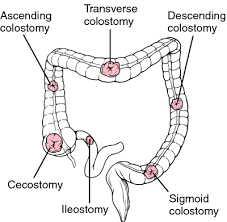 Both ends of the bowel are brought through the abdomen to the skin surface as two separate sections. 
Distal colon is not removed but bypassed. 
The proximal stoma, diverts feces to the abdominal wall. 
Distal stoma lets out mucus
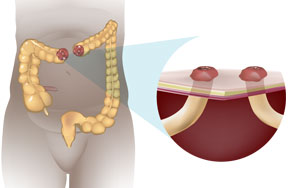 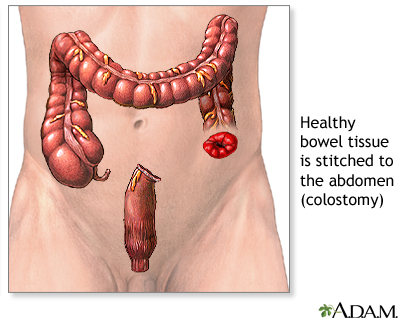 Nurse role
Electrolyte replacement & monitoring: because a large amount  of fluid loss sodium and potassium may be depleted
Monitor lab values & administer electrolyte replacement as prescribed.
By the 1st wk rectal packing is removed. analgesics may be needed as its uncomfortable
Irrigate the perineum 2-3 times daily until full healing takes place.
Nurse role
2. Provide emotional support
Address concerns abt body image
Sexual functioning
Coordinate pts Care needs
Support from other grps(other pple with ostomies)
Nurse role
3. Managing skin and stoma care
Pt wears pouch at all times
Location of stoma is significant in the mgt of stoma, it should be place close to midline as possible  to see it and care for it easily
Involve pt in care
Infected skin
Nurse role
Skin barriers or paste  are used to prevent chemical irritation from the effluent
Careful removal to avoid mechanical injuries
Monitor for signs of infection
If irritation and yeast occur nystatin powder (mycostatin) is dusted lightly on the peristomal skin and pouch with skin barrier is applied over the infected area.
Skin barriers
Stoma bag
Nurse role
4. Changing appliances
Pouch should be changed regularly before leakage occurs
Teach pt how to change pouch
Can be changed 5-10 days
Empty the pouch 4-6hrs or at same time the pt empties bladder
An emptying spout at the bottom of the pouch is closed with a special clip
Most pouches are disposable and odor proof
Nurse role
5. Irrigating the stoma
Teach pt to drain pouch
When fecal discharge is thick, water can be injected through a catheter to loosen or soften it.
At 1st the drainage is 60-80mls it increases to 500-1000mls, the pt learns how to use sensation in the pouch as gauge to determine how the pouch should be drained.
Nurse role
6. Dietary and fluids
Spinach reduces odor
Low residue diet for 1st 6-8wks
Strained fruits & vegetables given (vit A& C )
Foods introduced slowly, give time and assess tolerance &remind pt to chew food thorouraly
Monitor electrolyte level.
Nurse role
If fecal discharge is too watery  fibrous foods(whole grain cereals' ,fresh frits are restricted).
Encourage to take lots of water
Patient to seek  medical care if:-
Severe cramps lasting more than two or three hours
Unusual odor lasting more than a week
Unusual change in stoma size and appearance
Obstruction at the stoma and/or prolapse of the stoma
Excessive bleeding from the stoma opening, or a moderate amount in the pouch
Severe injury or cut to the stoma
Continuous bleeding at the junction between stoma and skin
Watery discharge lasting more than five or six hours
Chronic skin irritation
Stenosis of the stoma (narrowing)
Unable to wear the pouching system for 2-3 days without leakage
Nursing diagnosis
Disturbed body image/positive self concepy
Anxiety rltd to bowel cntrl/ reduce anxiety
Risk for impaired skin integrity rld to irritation of the peristomal skin by effluent
Potential imbalanced nutrition, less than body requirement rld to avoidance of foods/achieve optimal nutrition intake
Sexual dysfunction rltd to alredy altered body image/ attain satisfactory sexual performance